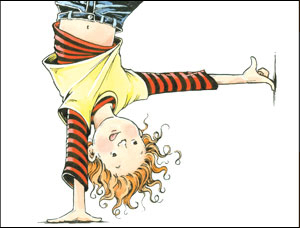 Clemintine
Author Sara PennyPacker  by Emma
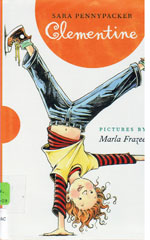 Setting
The setting is the apartment,and school.
I think it was Fall in the story.
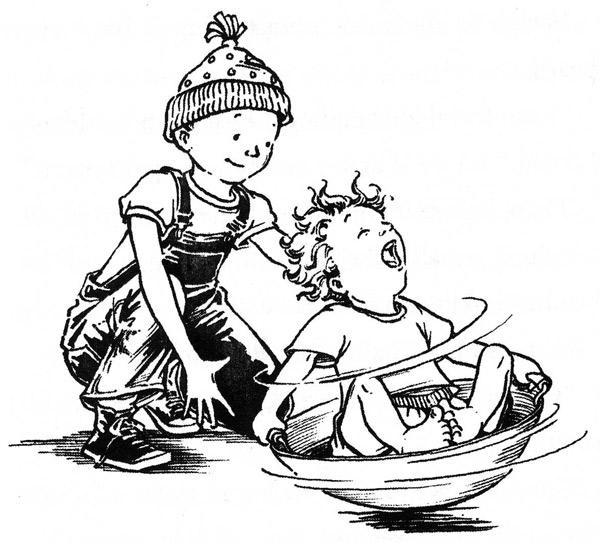 PlotBeginning
In the beginning Clementine cut off Margets hair because Marget got glue in her hair!
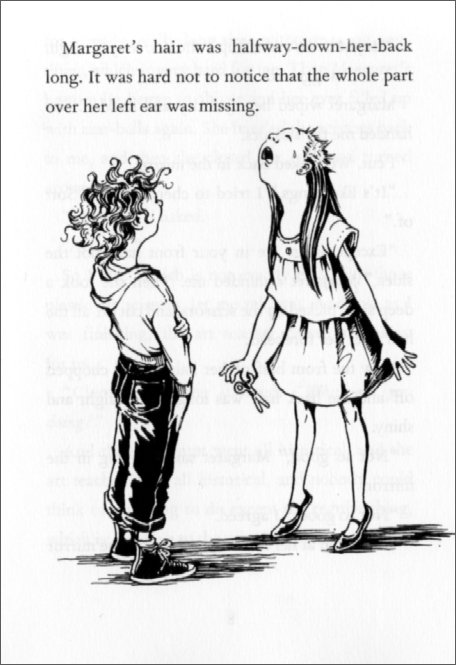 PlotMiddle
In the middle Clemintine cut off her own hair.
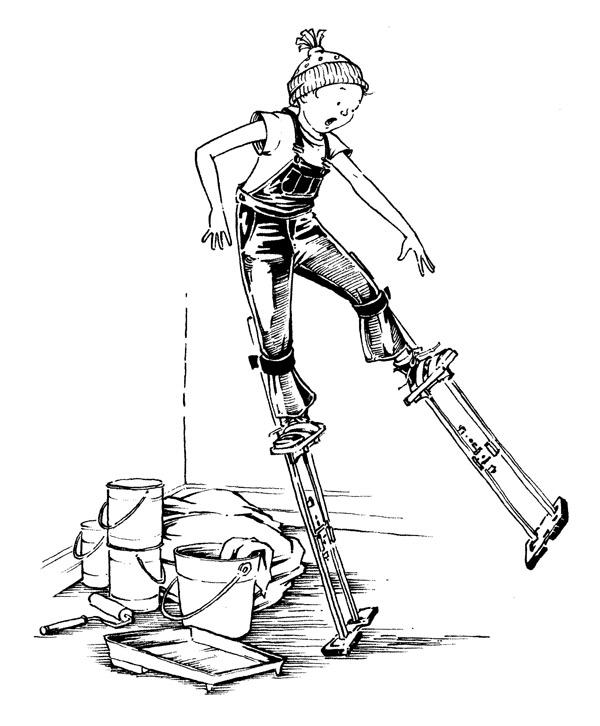 Plot End
In the end they had a party.
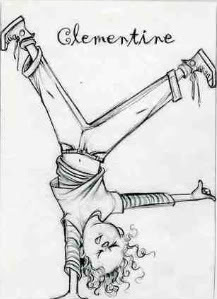 Author’s Message
I think the Authors message was to be a friend.
Favorite quote from the book
My favorite  part is when she asked for a video and gummy worms.
The page number is 95
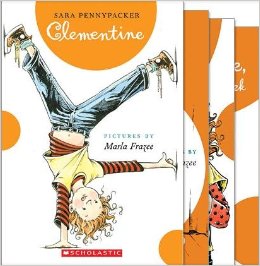